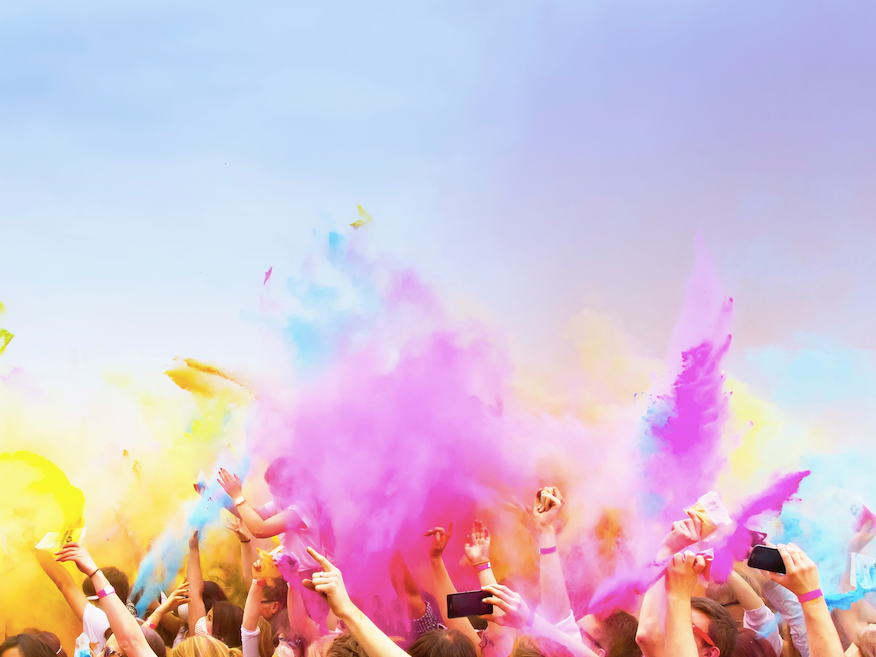 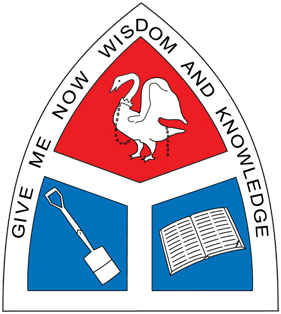 The Cottesloe School
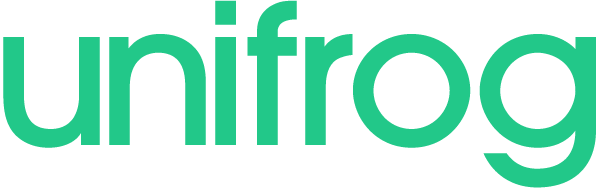 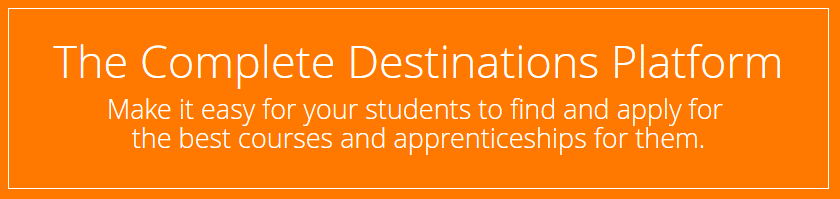 What we provide to students
Unifrog is the one-stop-shop for destinations, allowing students to explore every university course, apprenticeship and college course in the UK plus other around the world opportunities such as European and US undergraduate courses

They can make applications using Unifrog and receive feedback from teachers along the way. This includes create their personal statement and CV, plus more!
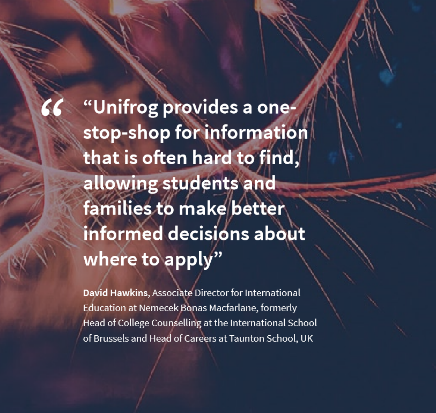 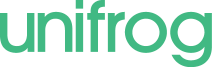 One-stop-shop
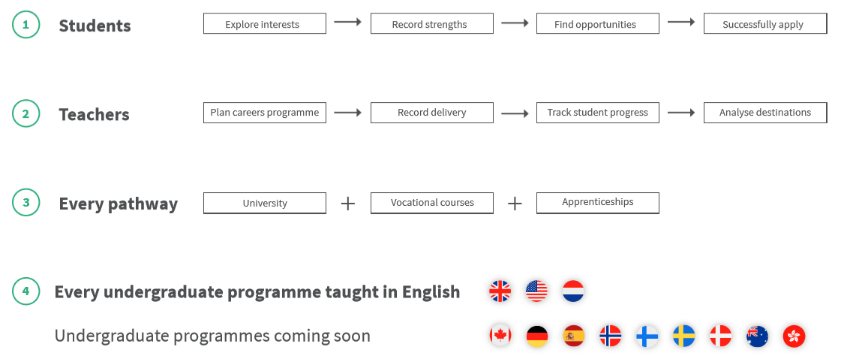 Students Exploring Pathways
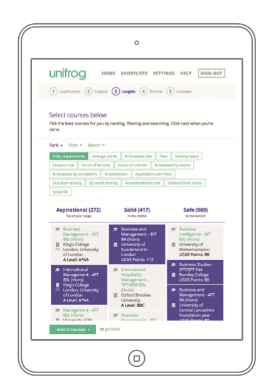 Our Tools:
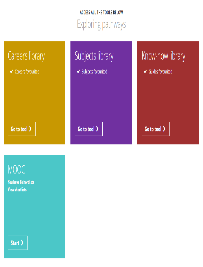 Careers library
Research future careers

Explore subject profiles

Make considered choices

De-mystify applications
Subjects library
MOOC
Know-how library
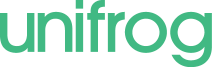 Read profiles on over 900 different careers and learn how to get in to them
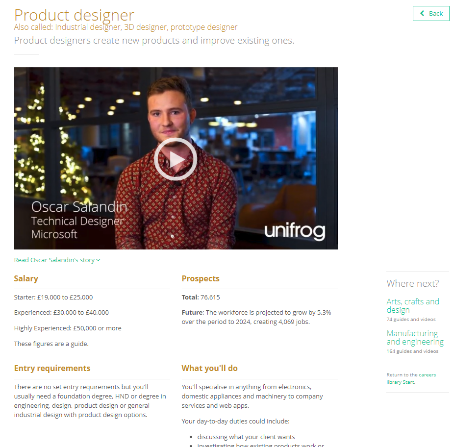 Explore potential university subjects suited to your interests and skills
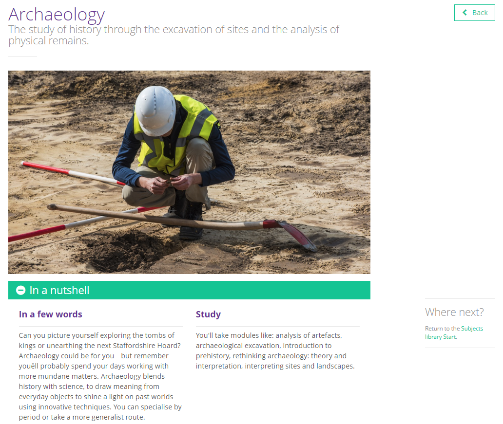 Complete a MOOC to develop interests and explore subjects in depth
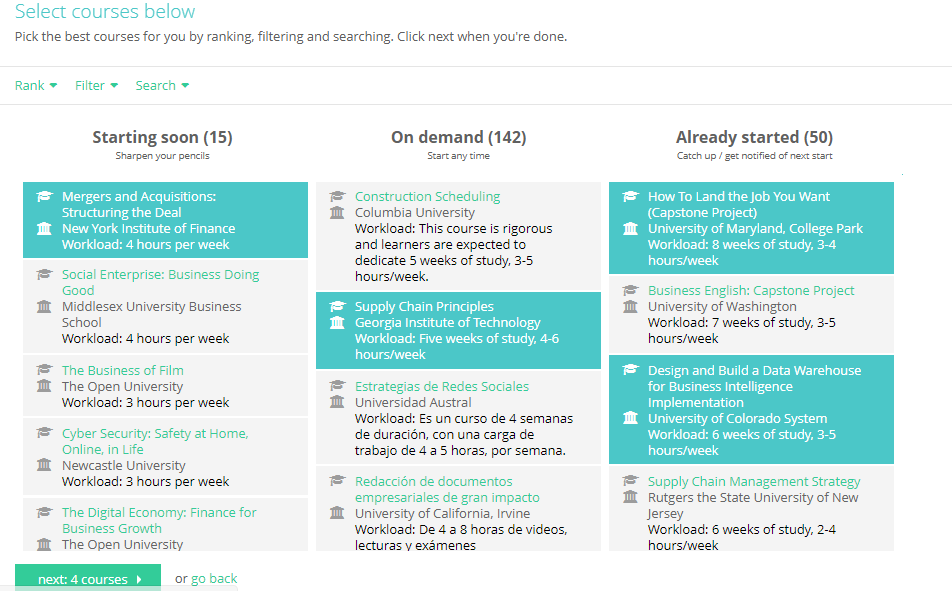 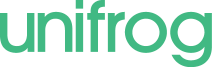 Search the database of guides to help you across multiple applications
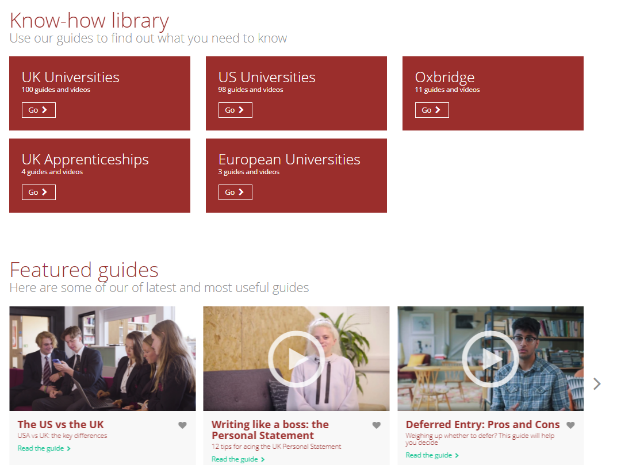 Students Searching for Opportunities
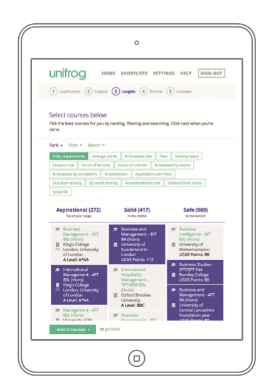 Our Tools:
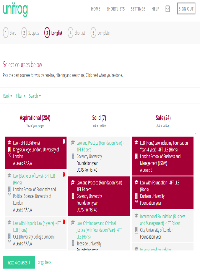 Everything in one place 

Intuitive process 

Compare side by side

Make considered choices

Tailored to individual students
UK Universities
Apprenticeships
Oxbridge
US Universities
European Universities
College/ Sixth Form
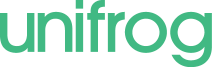 Search Unifrog to find the most suitable university courses for you
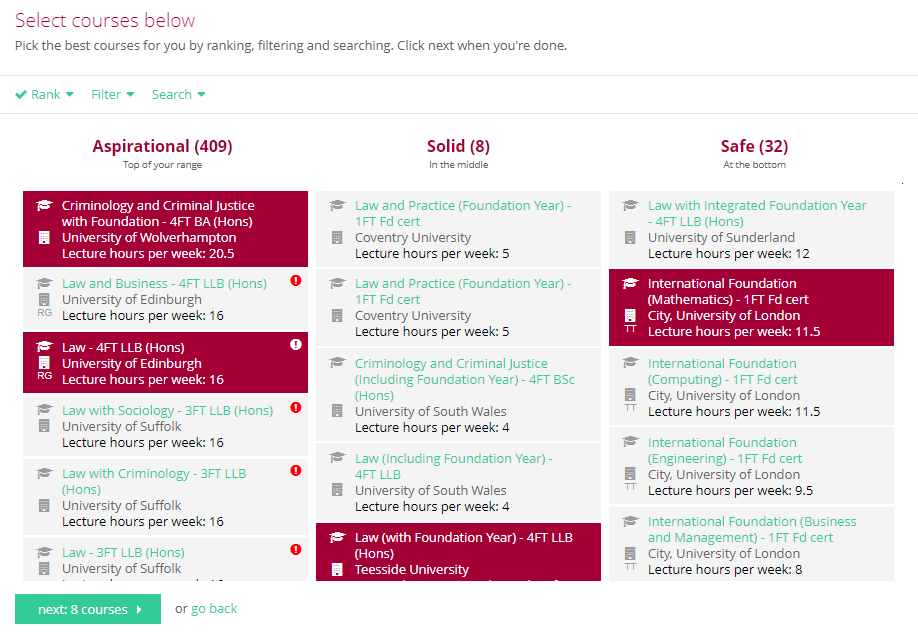 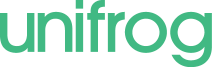 Smart ranking and filtering tools enable you to make informed choices
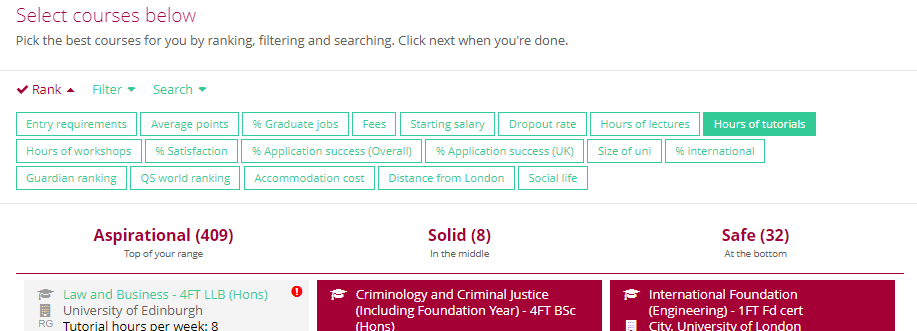 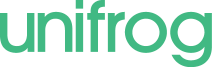 Updated every 24hrs, use Unifrog to find the best apprenticeships
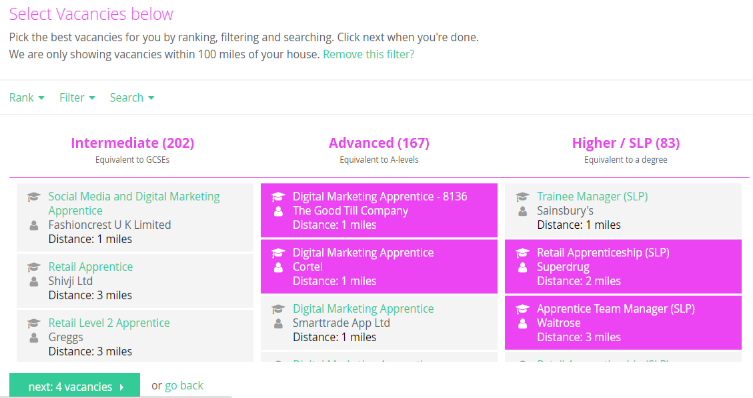 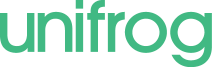 Unifrog’s Oxbridge tool de-mystifies the application process
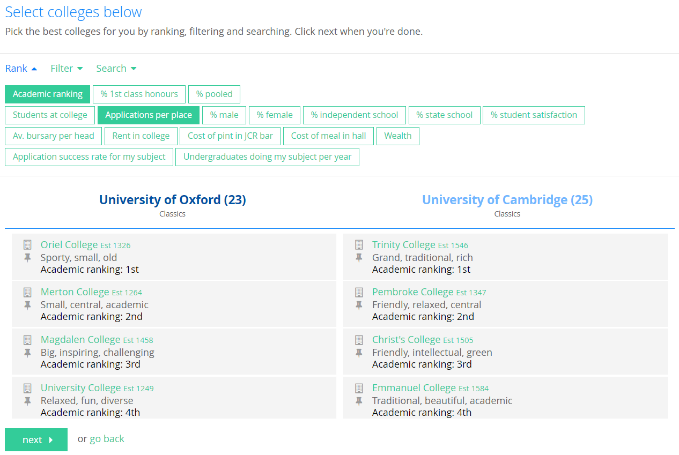 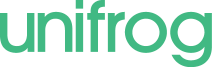 Students creating applications
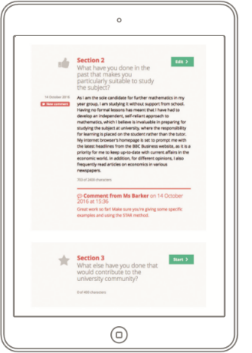 Our Tools:
UK Top 5
Manage everything from one dashboard

Guidance and examples

Nothing gets lost

Easy feedback on personal statements and references
CV/Resume
Activities
Competencies
Interactions
UK Personal Statement
Teacher References
Post 18 Intentions
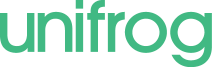 Students build effective, personal applications
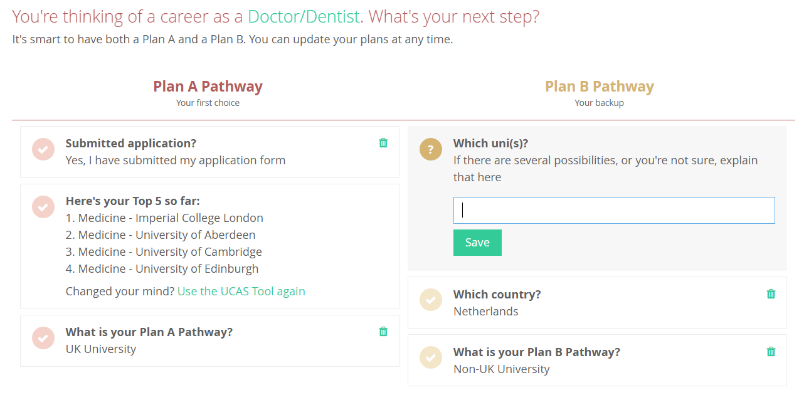 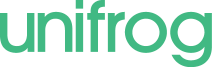 [Speaker Notes: Emphasise that for other qualification types this will be adjusted on Unifrog accordingly.]
Students build effective applications with personal career goals
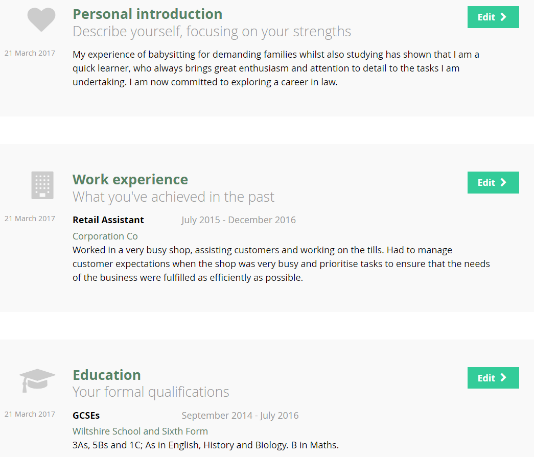 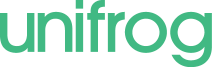 [Speaker Notes: Emphasise that for other qualification types this will be adjusted on Unifrog accordingly.]
Supporting teachers to manage students
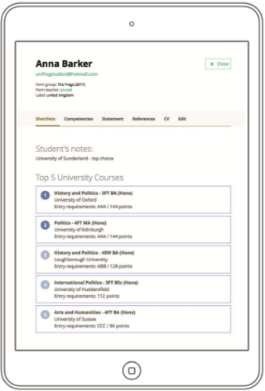 Track progression

Contact staff and students

Assess students’ interests

Support at every stage
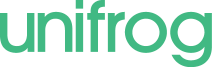 Teachers can add comments directly on Unifrog, supporting students in real time.
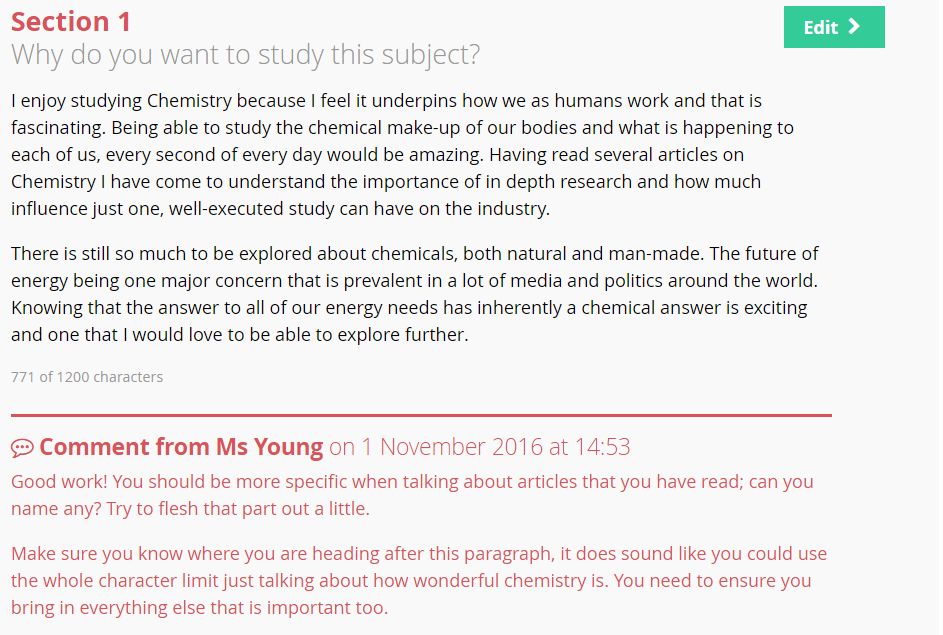 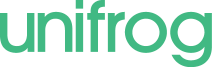 How can Unifrog improve attainment?
Students can see clearly what grades they need to achieve at GCSE and A-level for certain courses. GCSEs are increasingly important with the new linear A-levels and no AS results.

It also helps ensure that students don’t restrict themselves early because they are aware of subject and grade requirements.
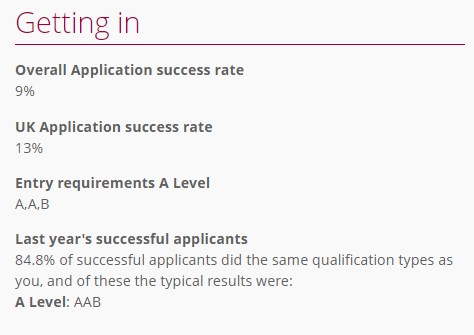 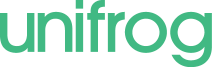 [Speaker Notes: Emphasise that for other qualification types this will be adjusted on Unifrog accordingly.]
How can Unifrog improve aspirations?
Unifrog gets students thinking about university early. It allows them explore courses that they may never have heard of before in a way that is relevant for them and they can absorb. 

They will become familiar with Russell Group universities and Oxbridge colleges so that when they come to apply, the increased exposure will mean they are more likely to apply to the best universities for them.
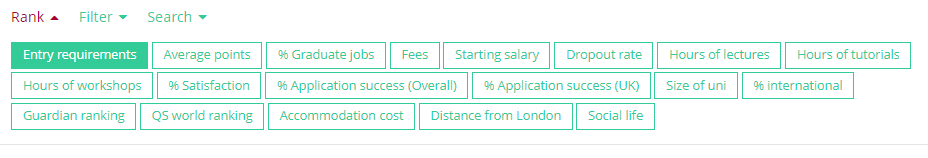 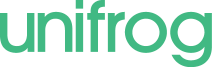 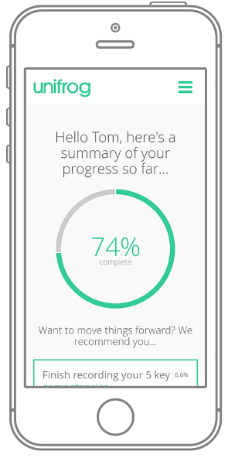 unifrog.org/studentForm codeparentscottesloe